TRABAJO EN PROCESO DE:
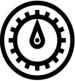 NOMBRE
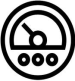 FUNCIÓN
GRUPO
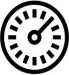 1.
2.
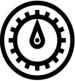 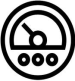 OBJETIVOS COMUNES
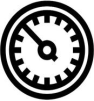 3.
4.
5.
COMPROMISOS PERSONALES
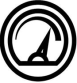 1.
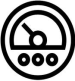 2.
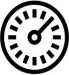 3.
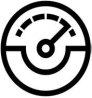 4.
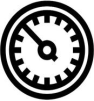 5.
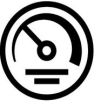 TRABAJO :
GRUPO:
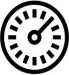 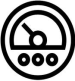 FUNCIÓN
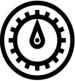 QUÉ VAMOS A HACER
NOMBRES
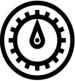 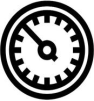 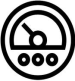 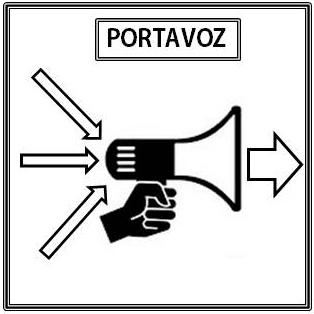 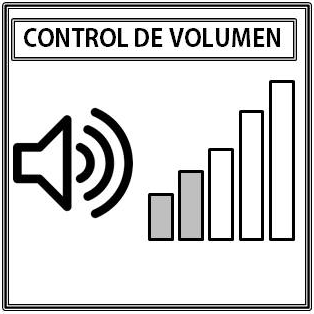 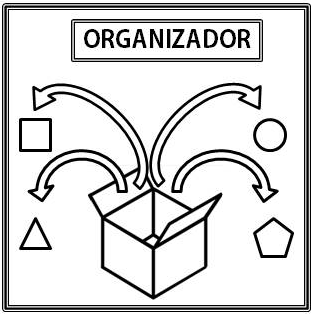 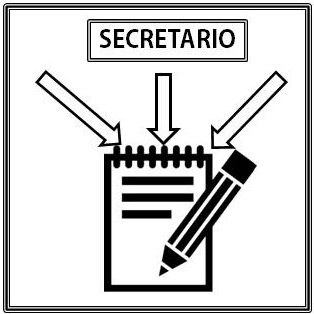 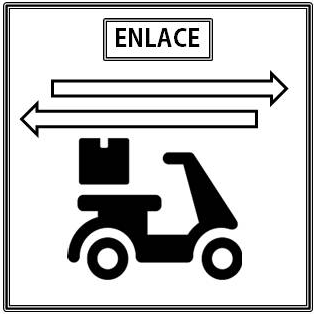 1.
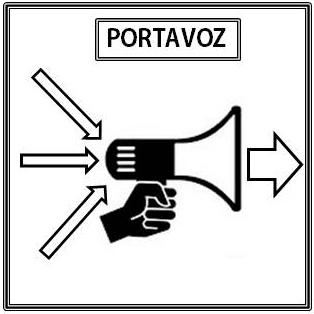 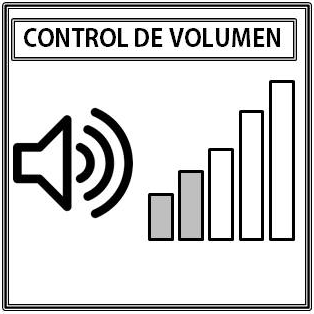 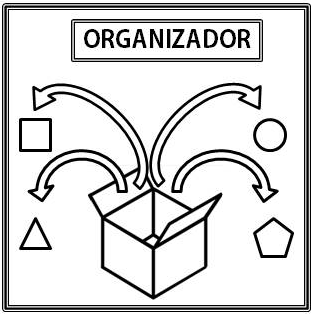 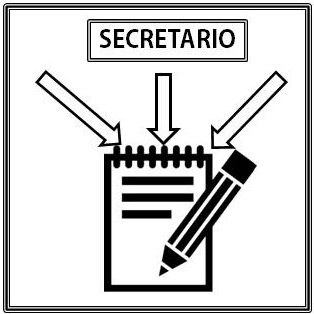 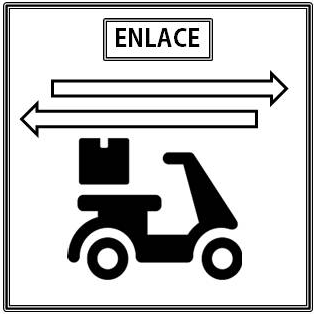 2.
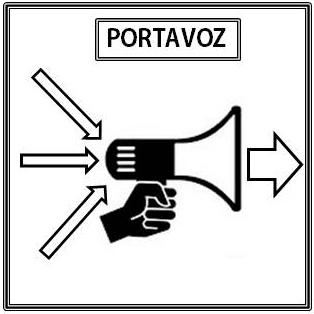 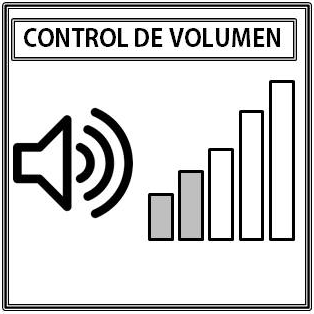 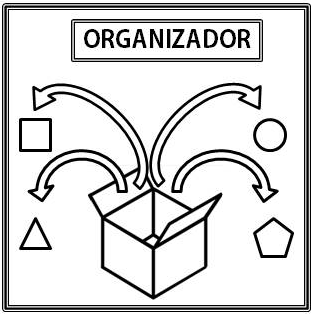 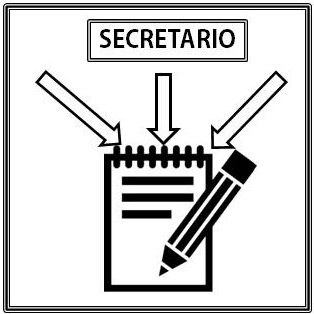 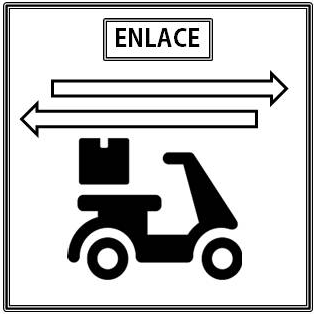 3.
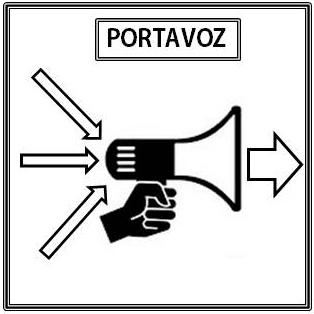 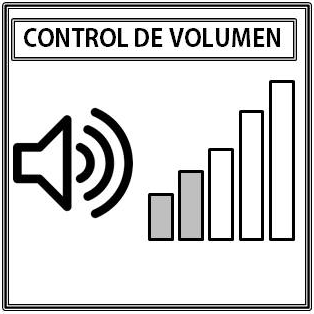 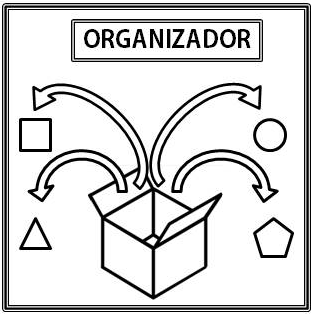 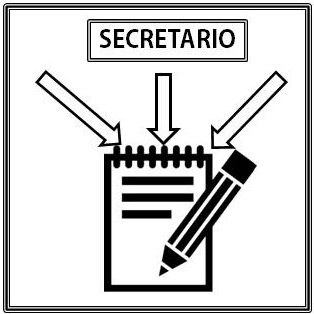 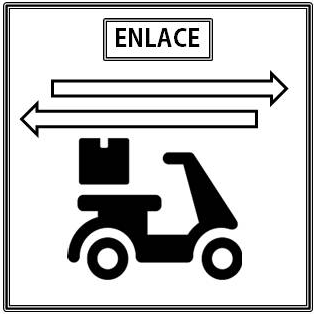 4.
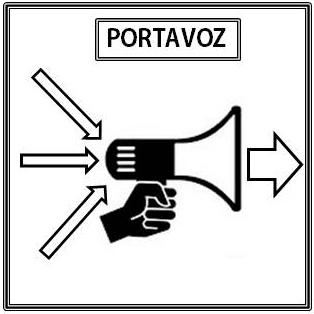 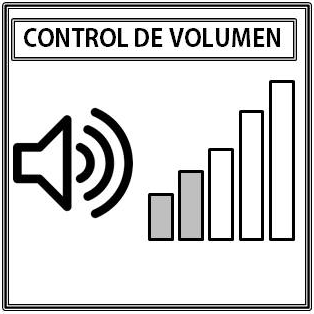 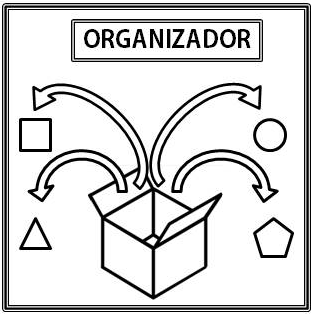 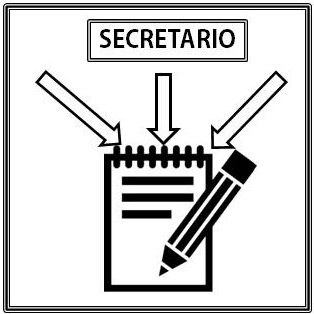 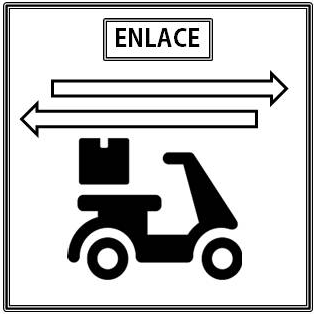 5.
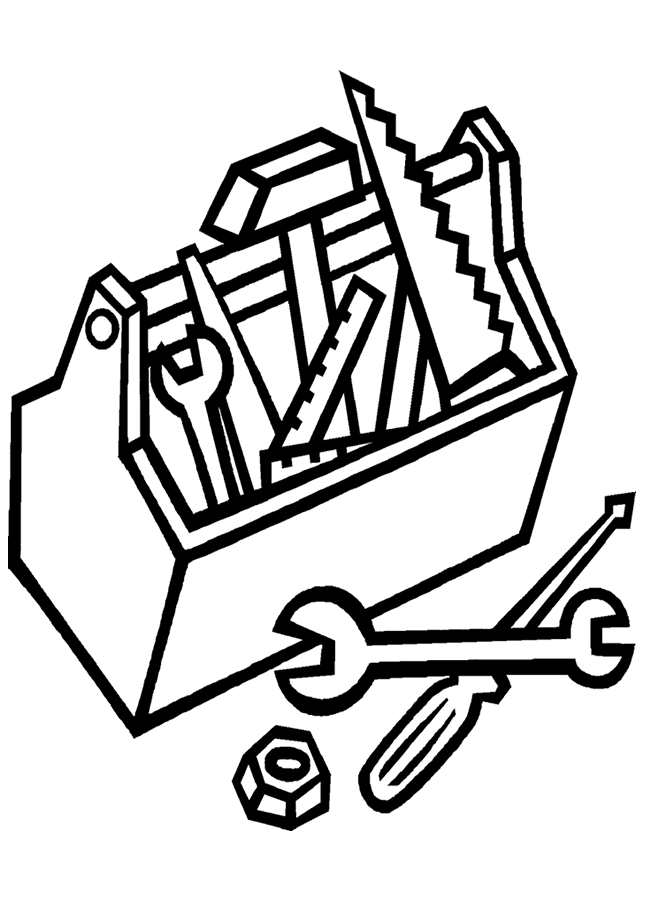 ¿OS HABÉIS DIVERTIDO?
EL RESULTADO DEL TRABAJO
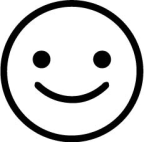 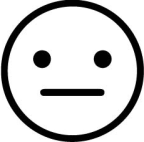 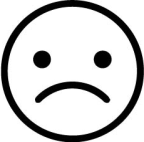 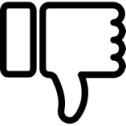 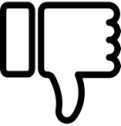